3. ÜNİTE
İSLAM’IN DİREĞİ NAMAZ
Namazla İlgili Hükümler
1
Sehiv ve Tilavet Secdesi
2
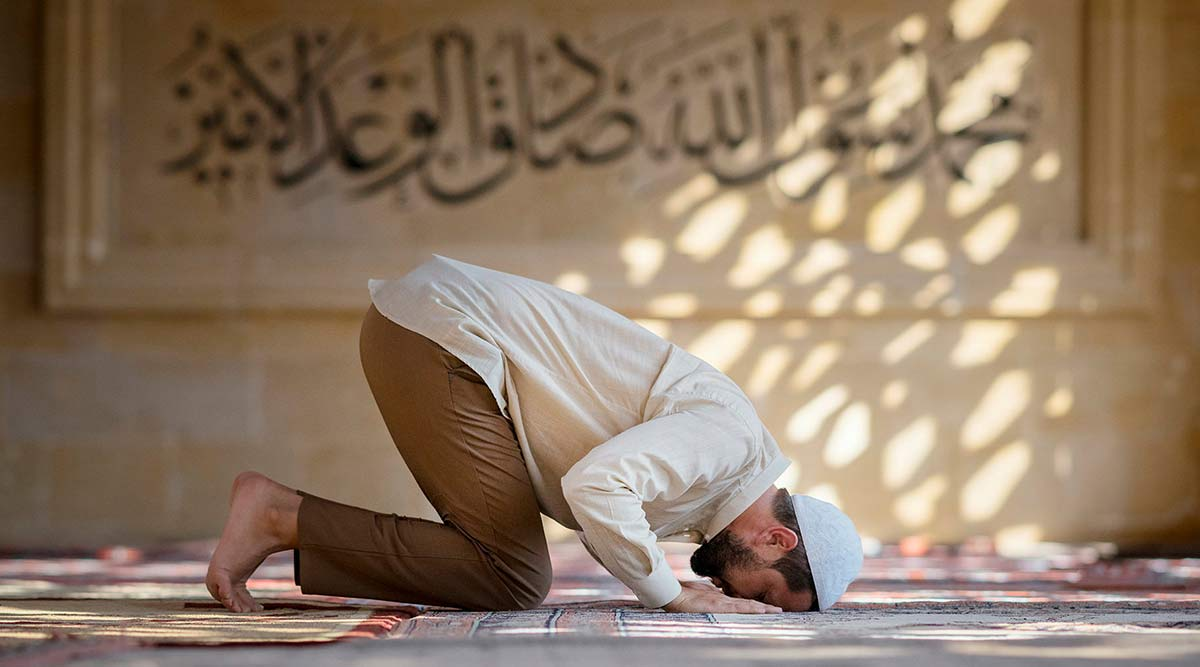 3
Namazda Okunan Dua ve Tesbihler
Allah’ın Evleri: Mescitler
4
5
Esmâ-i Hüsnâ’yı Tanıyorum
Namaz
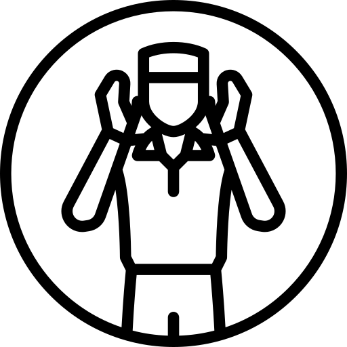 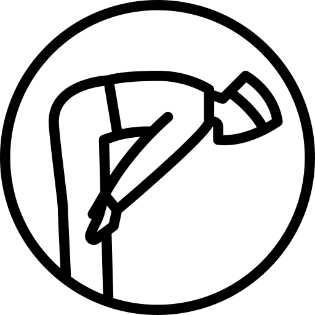 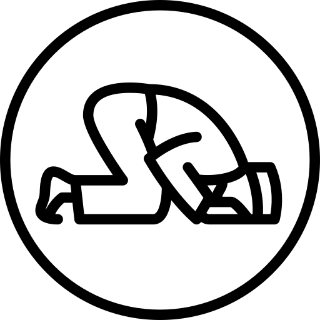 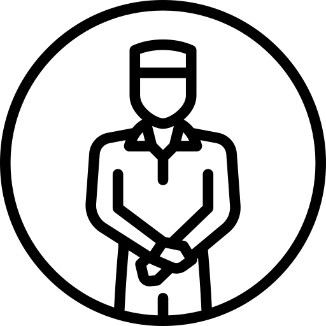 3
1
4
2
Allah'ın bize verdiği nimetlere bir şükürdür.
İslam’ın beş şartından biri
Yüce Allah’ın (c.c.) açık ve kesin bir emridir.
Dinin direğidir.
Namazla İlgili Hükümler
Namazı Bozan Durumlar
Namazın Farzları
Namazın Vacipleri
Namazın Sünnetleri
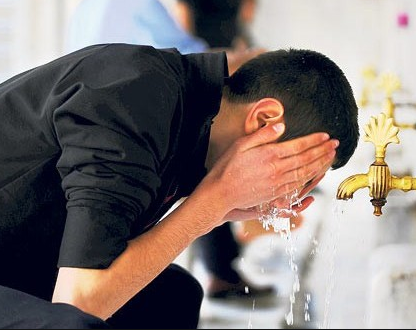 1
Bir namazın geçerli olması için neler yapmalıyız?
Namazın Farzları
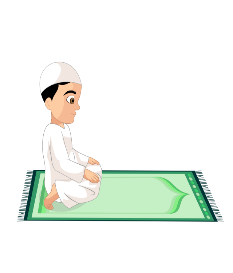 Namazın kabul olması için namazdan önce ve namazdayken yapılması gerekenlere  namazın farzları denir.
1
1
Namazın Farzları
Dışındaki Şartlar
Namaza Hazırlık Şartları
Şart
12
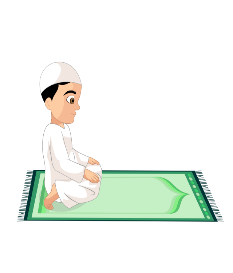 2
İçindeki Şartlar
Namazın Kılınış Şartları
Rükün
Dışındaki Şartlar
Namaza Hazırlık Şartları
Dışındaki Şartlar
Namaza Hazırlık Şartları
1
İftitah tekbiri
Hadesten Tahâret
1
2
Kıyam
2
Necâsetten Tahâret
3
Kıraat
3
Setr-i Avret
NAMAZIN ŞARTLARI
4
Rükû
4
İstikbâl-i kıble
Vakit
5
Secde
5
12
Niyet
6
Kaide-i ahire
6
Dışındaki Şartlar
Namaza Hazırlık Şartları
Dışındaki Şartlar
Namaza Hazırlık Şartları
1
İftitah tekbiri
1
2
2
Necâsetten Tahâret
3
Kıraat
3
NAMAZIN ŞARTLARI
4
Rükû
4
İstikbâl-i kıble
5
5
Niyet
6
6
Şart
1
Hadesten Tahâret
Abdestli olmak
2
Necâsetten Tahâret
Bedenin, elbisenin ve namaz kılınacak yerin temiz olması
Dışındaki Şartlar
Namaza Hazırlık Şartları
1
3
Setr-i Avret
Gerekli yerleri örtünmek
4
Namazı kılarken Kâbe’nin olduğu yöne doğru dönmek
İstikbâl-i Kıble
5
Dinimizde her namazın vakti içinde kılınması gerekir.
Vakit
6
Namaza niyet etmek
Niyet
Rükün
1
İftitah Tekbiri
Namaza “Allahu Ekber” diyerek başlamak
2
Kıyam
Namazda ayakta durmak
İçindeki Şartlar
Namazın Kılınış Şartları
2
3
Kıraat
Namazda Kur’an okumak
4
Elleri dizlere koyarak eğilmek
Rükû
5
Alın, burun, dizler, eller ve ayakları yere koymak
Secde
6
Namazın sonunda “Ettehiyyâtü” duasını okuyacak kadar oturmak
Kaide-i Ahire
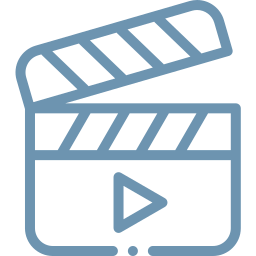 Video izliyoruz
https://www.youtube.com/watch?v=WvwE0hYmwHY&t=52s
Eşleştirme yapalım
Hadesten Taharet
Hadesten Taharet
Namaz kılmadan önce abdest almak
İstikbâl-i Kıble
Necasetten
Taharet
Namaz kılınacak yerin ve                                  elbisenin temiz olması
Necasetten Taharet
Erkeklerin göbekten diz kapağının altına kadar, kadınların  ise yüzleri, elleri ve ayakları dışında 
bütün bedenlerini örtmeleri
Setr-i Avret
Setr-i Avret
İstikbâl-i 
Kıble
Kabe’ye yönelmek
Boşlukları dolduralım
abdest
Namaza hazırlanırken ilk olarak ____________ almak gerekir.  Daha sonra eğer elbisemiz temiz değilse temiz elbise giymek ve namaz kılacağımız yerin de temiz olması gerekir. Buna _______________________denir. Erkeklerin göbekten diz kapağının altına kadar, kadınların ise yüzleri, elleri ve ayakları dışında bütün bedenlerini örtmeleri farzdır. Bu farza da ___________ denir.  Namazın bir diğer farz ise Kabe’nin bulunduğu yöne yani kıbleye yönelmektir. Bu farza da _________________denir.
abdest
İstikbal-ı Kıble
Necasetten taharet
Necasetten taharet
Setr-i avret
Setr-i avret
İstikbal-ı kıble
Verilen durumlarda namazın hangi şartlar vardır? Bulalım
Misafirlik için Mehmet Bey’in evine giden Ali Bey, Namaz kılmadan önce Mehmet Bey’e; «Kıble hangi yöndedir.» diye sorması namazın hangi şartına girer?
Namaz kılmak için niyet eden Ömer Furkan giydiği elbisenin diz kapağının altına kadar uzun olmadığını fark ediyor.  Furkan’ın namaza başlamadan hemen önce daha uzun bir pantolon giymesi namazın hangi şartına girer?
X
Hadesten Taharet
✔
İstikbal-ı Kıble
X
Necasetten Taharet
Vakit
X
✔
Setr-i avret
X
Niyet
Resimdeki NAMAZIN KILINIŞ ŞARTINI  işaretleyelim
1
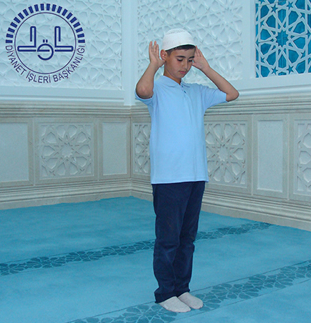 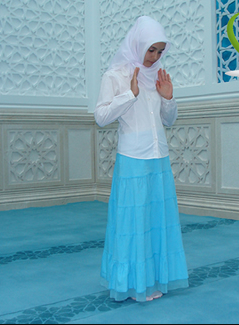 X
Setr-i avret
✔
İftitah Tekbiri
X
Kaide-i Ahire
Resimdeki NAMAZIN KILINIŞ ŞARTINI  işaretleyelim
2
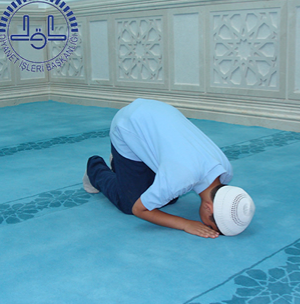 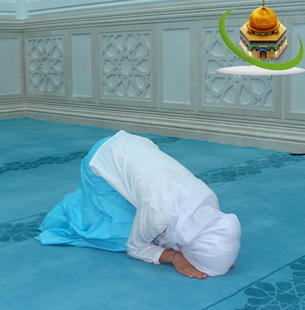 ✔
Secde
X
Setr-i avret
X
Kaide-i Ahire
Resimdeki NAMAZIN KILINIŞ ŞARTINI  işaretleyelim
3
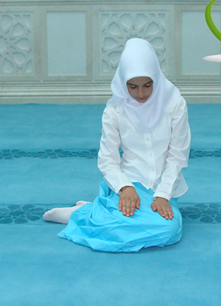 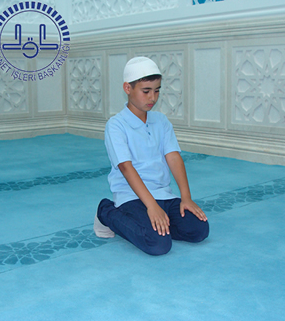 X
Kıraat
X
Kıyam
✔
Kaide-i Ahire
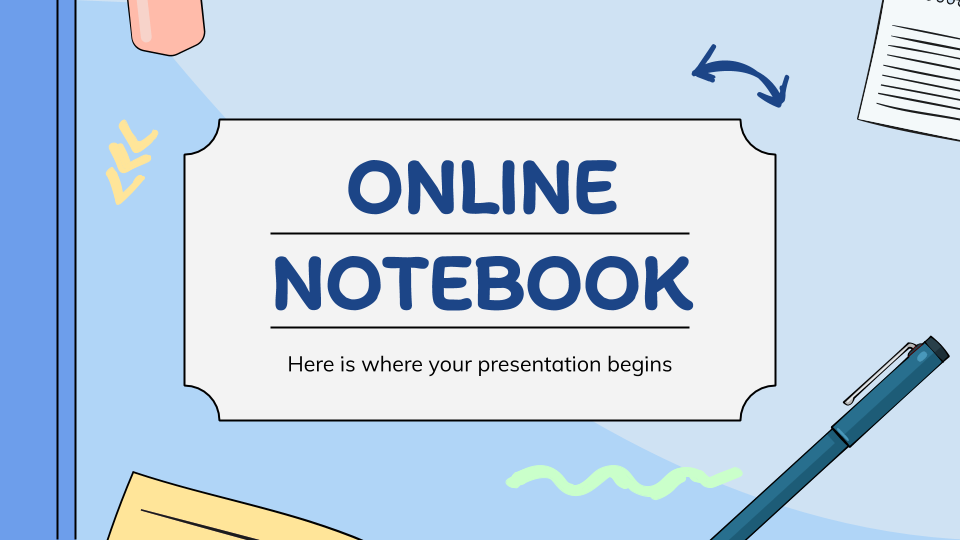 Etkinlik için tıklayınız
Etkinlik yapıyoruz
2
Namazın farzları dışında yapılması gereken vacipleri de vardır.
Namazın Vacipleri
Hata ile bir vacibi terk eden veya unutan kimse, namazın sonunda sehiv secdesi yapar.
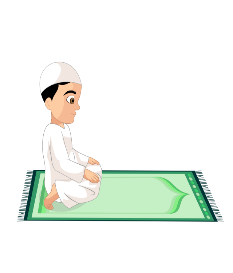 Namazların her rekâtında Fâtiha suresini okumak.
Farz namazların ilk iki rekâtında, diğer namazların her rekâtında Fâtiha suresinden sonra bir sure veya birkaç ayet okumak.
Secdede alınla birlikte burnu yere koymak.
İlk ve son oturuşlarda Tahiyyât duasını okumak.
Namazın Vacipleri
Vitir namazında tekbir almak ve Kunut dualarını okumak.
Namaz sonunda önce sağa, sonra sola selam vermek.
Namazda yanılınca sehiv secdesi yapmak.
Namazın içindeki farzlarını geciktirmeden ve arka arkaya yerine getirmek
Bayram namazlarında her rekâtta okunan tekbire ek olarak üç tekbir almak.
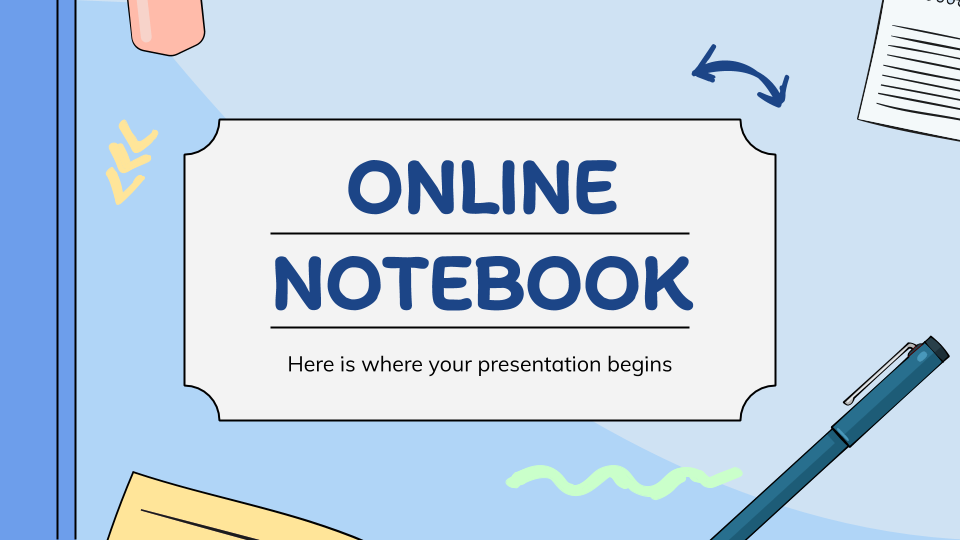 Etkinlik için tıklayınız
Etkinlik yapıyoruz
1
8
Rabbenâ dualarını okumak
Kamet getirmek
7
2
Salâvat dualarını okumak
Sübhâneke duasını okumak
Hz. Muhammed namazın nasıl kılındığını Müslümanlara göstermiş ve onlara örnek olmuştur
Namazın Sünnetleri
Semiallahu limen hamideh
Eûzü Besmele
6
3
Sübhâne rabbiye’l a’lâ
Sübhâne rabbiye’l azîm
4
5
Sünnet
Farz
Sünnet
Sünnet
Vacip
Vacip
Farz
Sünnet
Sünnet
Farz
Sünnet
Vacip
Vacip
Farz, vacip ve sünnet olduklarını söyleyelim.
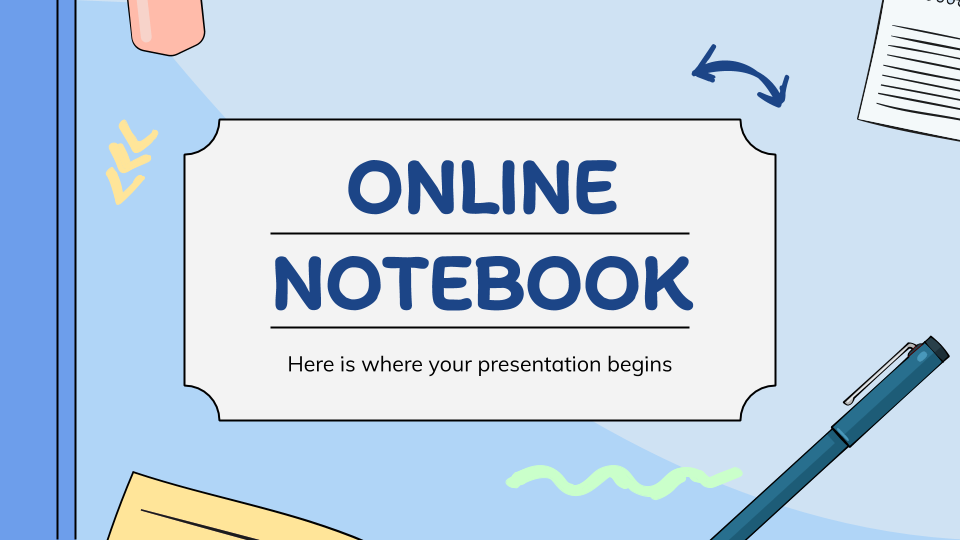 Etkinlik için tıklayınız
Etkinlik yapıyoruz
HANGİ DAVRANIŞLAR NAMAZI BOZAR?
Namazı bozan durumlar
Namazda konuşmak ve “ah”, “of”
gibi sözler söylemek
Namazda bir şey yemek ve içmek
Namazın bir farzını terk etmek (Örnek Rüku, secde)
Namazda yönünü
kıbleden başka yöne 
döndürmek
Doğru Yanlış Soruları
1
İlk tekbirden sonra Sübhâneke duasını okumak namazın  
  vaciplerindendir.
D
Y
Rükûda “Sübhâne rabbiye’l azîm”, demek namazın 
  sünnetlerindendir.
2
D
Y
3
İftitah tekbirinden sonra sırasıyla Subhaneke, euzu, besmele  
  Fatiha suresi ve bir sure okunur.
D
Y
Namazların her rekâtında Fâtiha suresini okunur. Bu namazın 
  vaciplerinden biridir.
4
D
Y
Namazdayken verilen selama karşılık verebiliriz.
5
D
Y
6
Namaz kılarken örtülmesi gereken yerleri örtmeye setr-i avret 
  denir.
D
Y
Aşağıdakilerden hangisi namazı bozan bir durum değildir?
Namaz kılarken abdestin bozulması.
Cemaatle namaz kılarken imama uymamak.
Rüku yapmadan secdeye gitmek.
Subhaneke duasını okumayı unutmak.
A
B
C
D
X
X
X
✔
Farz namazlardan önce kamet getirmek.
İlk tekbirden sonra Sübhâneke duasını okumak.
Namazda yanılınca sehiv secdesi yapmak. 
Son oturuşlarda Salâvat ve Rabbenâ dualarını okumak. 
Namazla ilgili verilen bu durumlardan hangisi hüküm açısından diğerlerinden farklıdır?
IV
I
II
II
D
A
B
C
X
X
✔
X
Hazırlayan 
Mustafa YILDIRIM
DKAB Öğretmeni
ddm@dindersimateryal.com
Materyal Sitesi
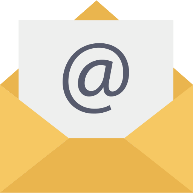 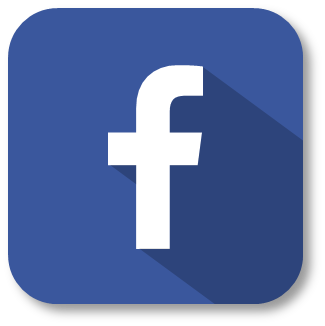 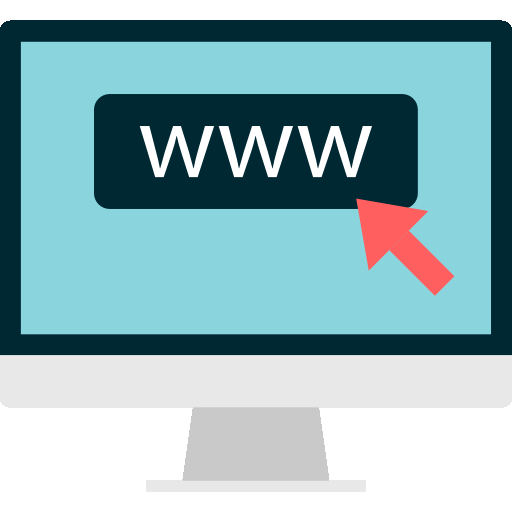 Din dersi Materyal
www.dindersimateryal.com
Derslerinizde kullanmak için sunular üzerinde değişiklik yapabilirsiniz
Sunuları, kişisel web siteleri dışında diğer sosyal medya sitelerinde kaynak göstererek paylaşabilirsiniz.
Eba, zoom, whatsapp vb. uygulamalar ile sunuları öğrencilerinize gönderebilirsiniz.
Görüş ve önerileriniz için tıklayınız
Bitir